ภัสสร เทพารักษ์-บางนา
The Memory of English Old Town in Thepharak
Project Detail
ชื่อโครงการ	:   ภัสสร เทพารักษ์-บางนา (PS74) (Passorn Thepharak-Bangna)
เจ้าของโครงการ	:   บริษัท พฤกษา เรียลเอสเตท จำกัด (มหาชน)
ที่ตั้งโครงการ   	:    ถ.เทพารักษ์ ต.บางพลีใหญ่ อ.บางพลี จ.สมุทรปราการ	
พื้นที่โครงการ	:   87-1-99 ไร่ (บางส่วน)
จำนวนหลัง  	:  ทั้งโครงการ 406 หลัง 
แนวคิดของโครงการ	: The Memory of English Old Town  in Thepharak
		    บ้านที่ให้คุณได้ครบครันในพื้นที่ส่วนตัวที่กว้างขวางรายล้อมด้วยธรรมชาติ
สิ่งอำนวยความสะดวก 	: มีพื้นที่ที่ตอบสนองทุกความต้องการ พร้อมด้วยสิ่งอำนวยความสะดวกครบครัน อาทิ ภายใต้บรรยากาศที่สดชื่น ด้วยสวน		ส่วนกลางถึง 2 จุด ผ่อนคลายด้วยคลับเฮ้าส์ สระว่ายน้ำ  (ระบบน้ำเกลือ ) และฟิตเนส สำหรับครอบครัว และระบบรักษาความ		ปลอดภัยตลอด24 ชม. และระบบ CCTV 
ราคา		:  บ้านเดี่ยว 3.59-5 ล้านบาท (ราคาเริ่มต้น 3.59 ล้านบาท)
Promotion
เงินจอง 10,000 บาท ทำสัญญา 10,000 บาท
ส่วนลด 200,000 บาท
ปูหญ้า จัดสวน ปั้มน้ำ แท้งค์น้ำ 
Wallpaper ทั้งหลัง
ฉากกั้นอาบน้ำ 
ชุดอุปกรณ์ Smart Home
ค่าส่วนกลาง 25 บาท + ค่าถนนภาระจำยอม 5 บาท
*สามารถติดต่อ Sale ที่โครงการได้ คือ คุณเกศ ซึ่งจะเป็นคน Live คู่กับพิธีกรค่ะ
เบอร์ติดต่อ 089-501-5325 (หยุดทุกวันจันทร์)
Target
อายุเฉลี่ย		28-35 ปี
ลักษณะครอบครัว    	ครอบครัวขนาดกลาง-ใหญ่ (พ่อ แม่ ลูก และมีผู้สูงอายุอยู่ในครอบครัว)
รายได้ 			80,000-110,000 บาท/เดือน
อาชีพ			 พนักงานเอกชน, ข้าราชการ และค้าขายทำธุรกิจส่วนตัวขนาด SME หรือขายของ			ตามตลาดนัด
เขตที่อยู่เป้าหมาย 	เมืองสมุทรปราการ, บางพลี, บางบ่อ, บางนา, บางเสาธง, พระประแดง, ลาดกระบัง, 			บางปะกง, ประเวศ และเมืองฉะเชิงเทรา
ที่ทำงาน 		 เมืองสมุทรปราการ, บางนา, อ่อนนุช, สวนหลวง, คลองเตย
Master Plan
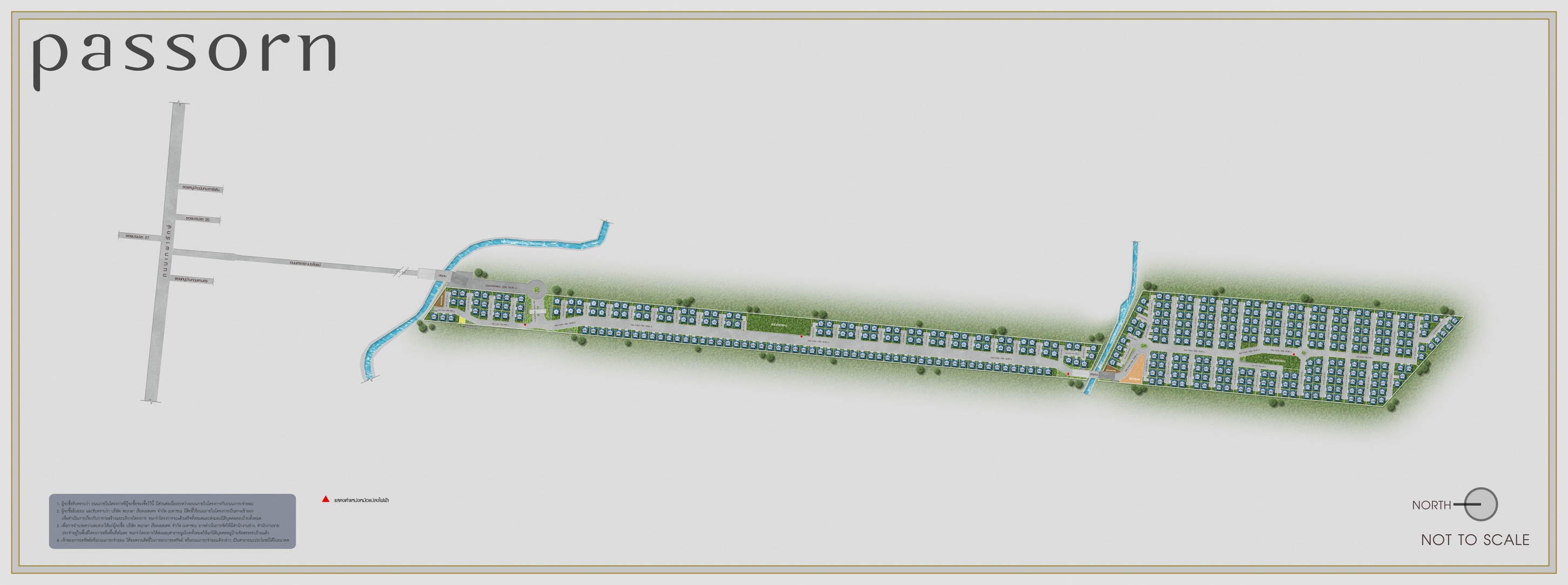 Map
Main gate
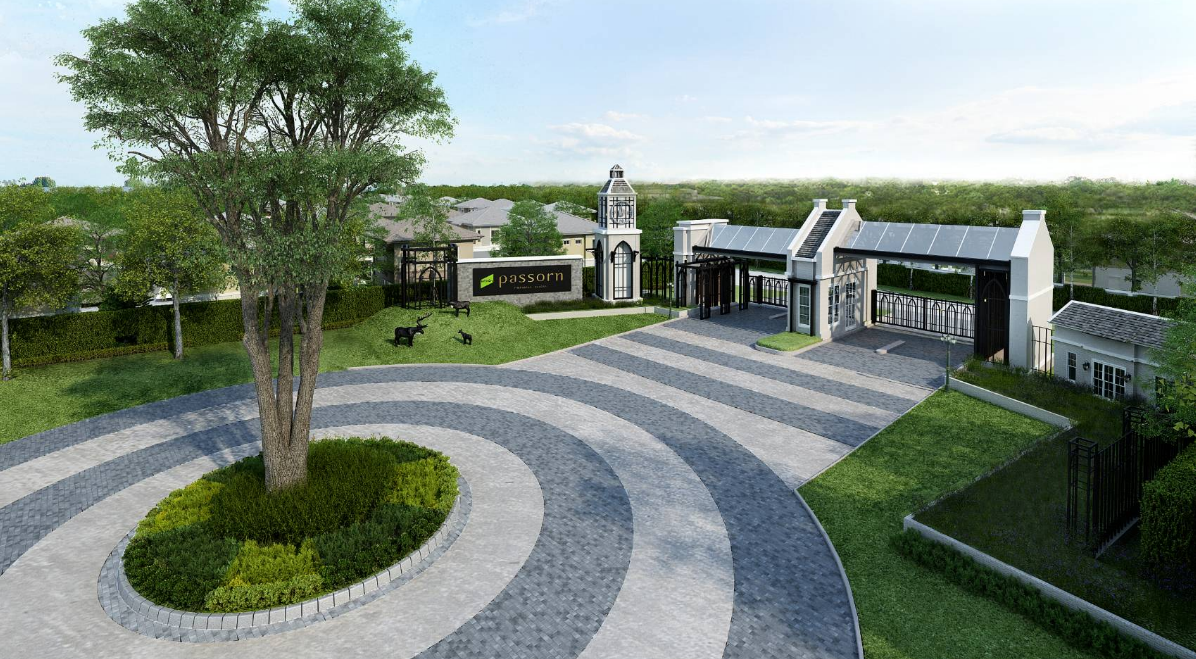 PARADIZ
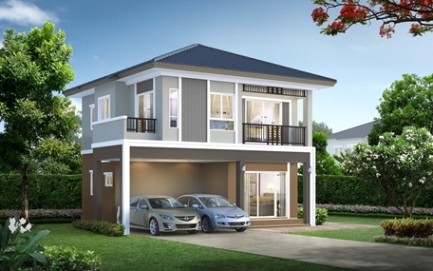 พื้นที่ใช้สอย 145 ตร.ม. ที่ดิน 50 ตร.วา 3 ห้องนอน 3 ห้องน้ำ ที่จอดรถในร่ม 2 คัน
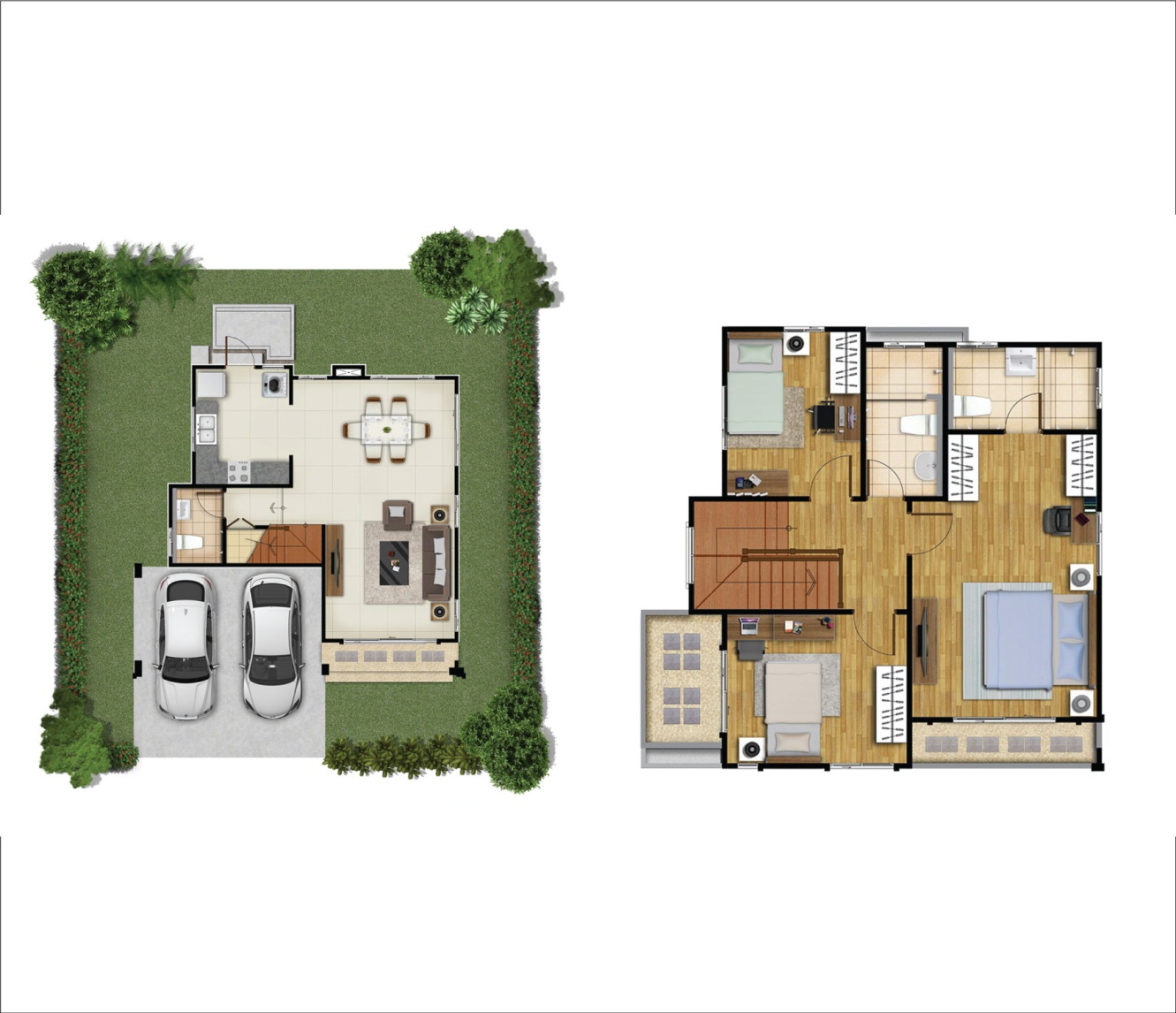 Poem
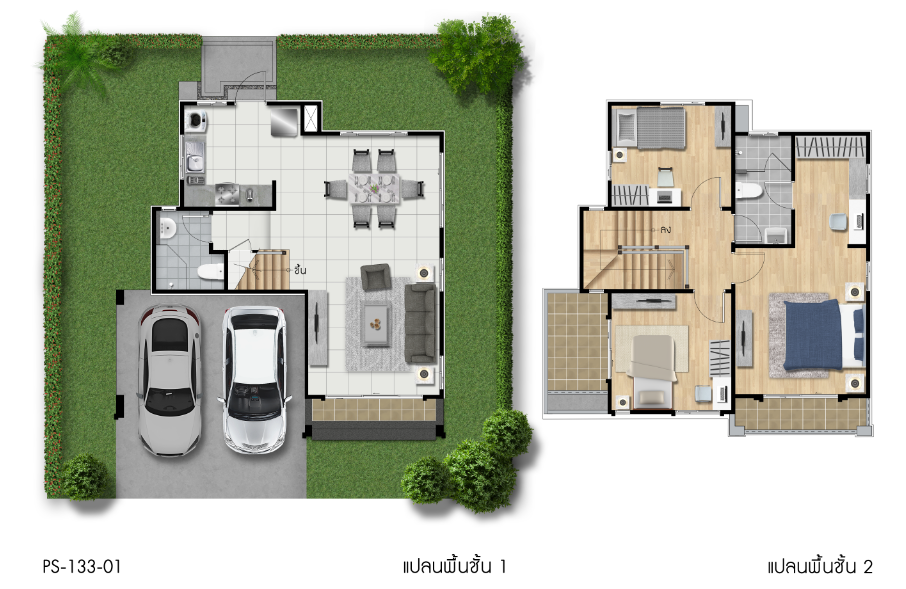 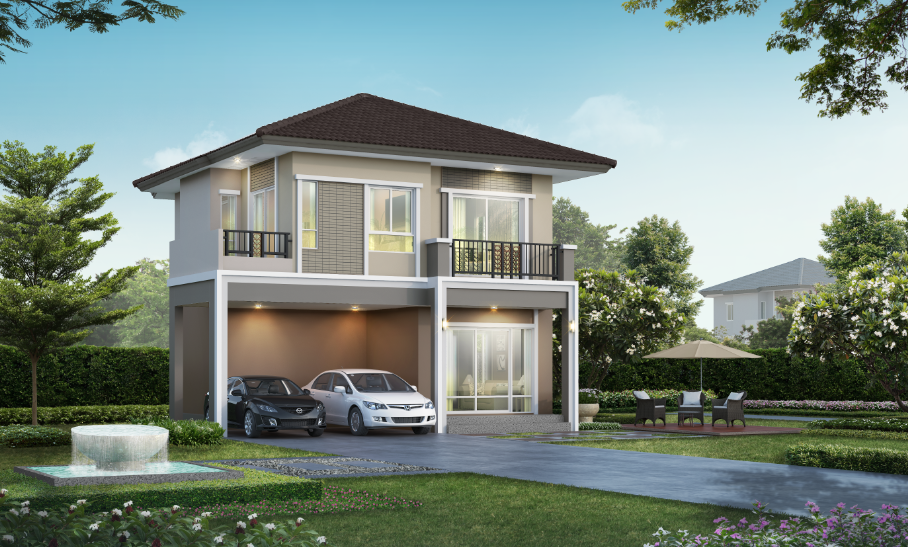 พื้นที่ใช้สอย 133 ตร.ม. ที่ดิน 50 ตร.ว.ขึ้นไป ขนาด 3 ห้องนอน 2 ห้องน้ำ ที่จอดรถในร่ม 2 คัน
Prezzo
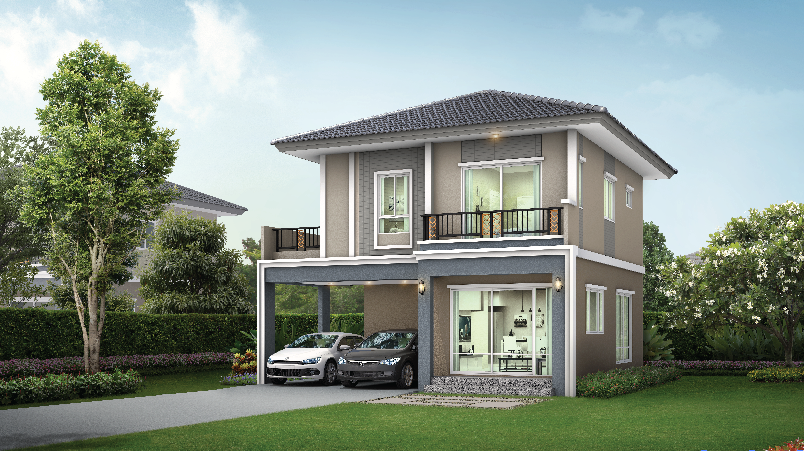 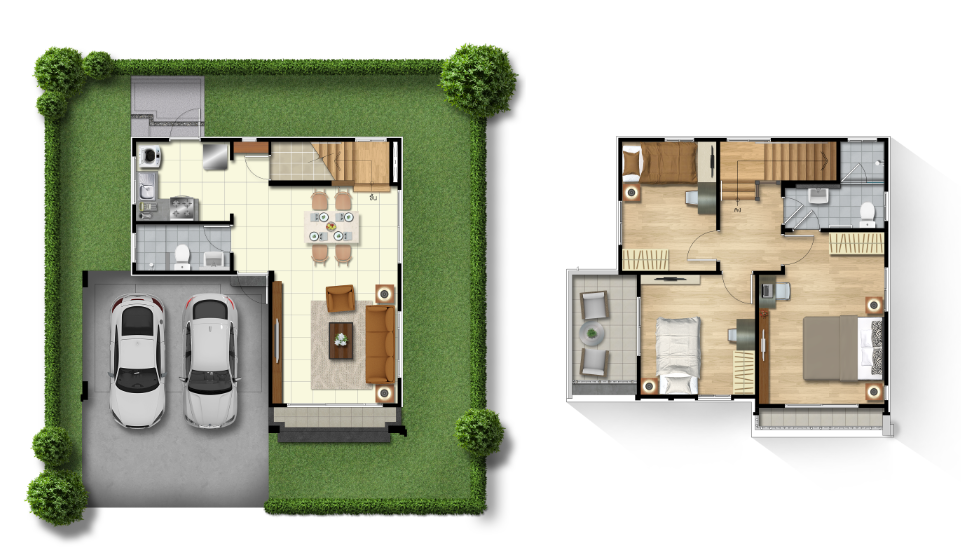 พื้นที่ใช้สอย 120 ตร.ม. ที่ดิน 50 ตร.ว.ขึ้นไป ขนาด 3 ห้องนอน 2 ห้องน้ำ ที่จอดรถในร่ม 2 คัน
จุดเด่นที่อยากให้เน้น คือ ราคาและทำเล
จุดเด่นของโครงการ
	คือทำเล และเป็นโครงการบ้านเดี่ยว บน ถ.เทพารักษ์ (บางพลี) ซึ่ง 2-3 ปี ที่ผ่านมาไม่ค่อยมีมีหมู่บ้านจัดสรร พื้นฐานคนแถวนี้จะอยู่ทาวน์เฮ้าส์มาก่อนค่ะ เพราะฉะนั้นคนโซนนี้จึงก็รอบ้านเดี่ยวในราคา 3 ล้านกว่าๆ ที่สามารถจับต้องได้มานานแล้ว 

จุดอ่อนของโครงการ
	โครงการนี้ทางเข้าจากถนนใหญ่ค่อนข้างลึก (1.5 กม.) และจากหน้าโครงการเข้าไปถึงท้ายโครงการก็อีก 1.5 กม. แต่คิดว่าในอนาคตถ้ามีคนอยู่เยอะอาจจะมีวินมอเตอร์ไซค์หน้าปากทางค่ะ แล้วก็ไม่ใกล้รถไฟฟ้าด้วยค่ะ
	โครงการนี้อยู่ในแนวเส้นเสียงของสนามบินสุวรรณภูมิ ซึ่งจะได้ยินเสียงเครื่องบินต่อแถวขึ้นลงตลอดเวลาค่ะ ถ้าคนโซนต้นบางนา หรือต้นเทพารักษ์ อาจจะมีกังวล แต่ถ้าเป็นคนบางพลีบางปลาก็ชินกันแล้วรับได้ค่ะ

แบบบ้านที่อยากจะให้ LiVe คือ POEM และ Prezzo ค่ะ โครงการนี้ยังไม่ได้สร้างคลับเฮ้าส์นะคะ เลยอยากให้เน้นซุ้มทางเข้าค่ะ ที่มีดีไซน์ที่เป็นเอกลักษณ์